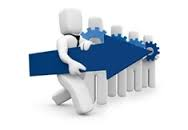 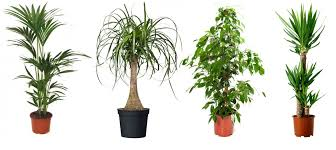 Praktijk Opleiders Cursus
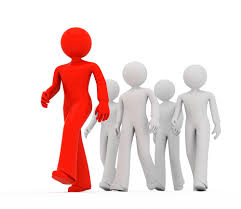 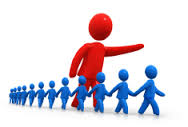 Programma
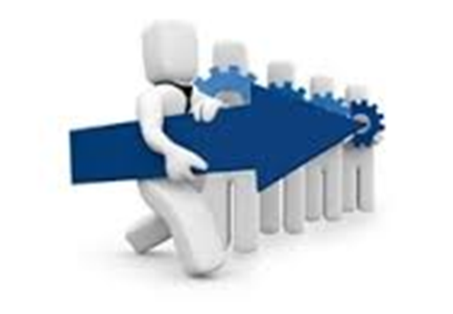 Deze periode:
Leren en leerstijlen
Toepassen leren en leerstijlen
Communiceren
Conflicten
Instrueren 
Beoordelen
Afronden evaluatie
Programma
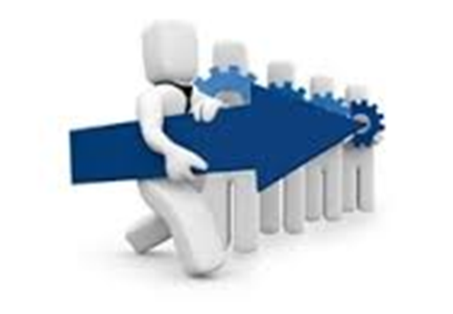 Vandaag:
Instrueren, observeren en beoordelen
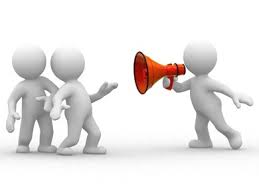 Instrueren
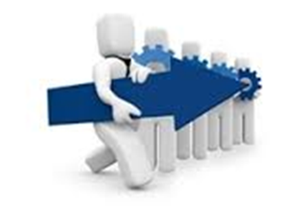 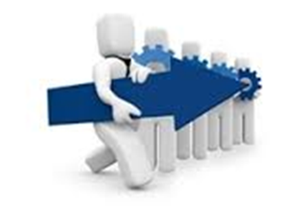 Als je een instructie gaat geven is het belangrijk deze goed voor te bereiden.
Bij het voorbereiden van een instructie is het belangrijk dat je:

Een duidelijk doel hebt vastgelegd
De instructie in stappen hebt opgedeeld
Een geschikte instructie vorm bedenkt
Doel vaststellen
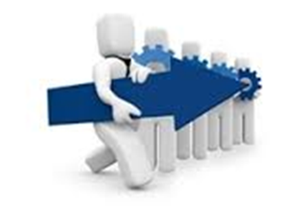 Het is van belang dat u vooraf precies bedenkt wat de leerling na uw instructie moet weten (kennis), wat hij moet kunnen (vaardigheid) en hoe u wilt dat hij zich gedraagt (houding).


Bij een praktijkinstructie zal de nadruk liggen op de handvaardigheid, waarbij technisch inzicht en persoonlijke inzet nodig zijn. Het is belangrijk dat het leerdoel duidelijk is.
Duidelijk en concreet!!!
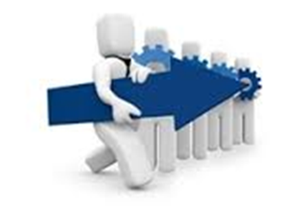 Ook voor een leerling is het belangrijk dat het leerdoel duidelijk is. Bij nieuwe onervaren leerlingen is het belangrijk het leerdoel zo concreet mogelijk aan te geven. Goede en duidelijk geformuleerde leerdoelen leiden bij de leerling vaak tot betere resultaten. Door het aangeven van het leerdoel naar de leerling ziet de leerling ook beter het nut van de betreffende handeling in. Hij weet dan waarom hij een bepaalde handeling moet doen.
De vaardigheid in stappen verdelen
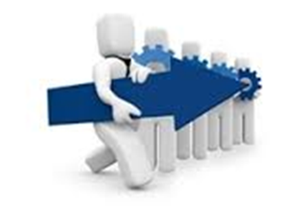 Elk leerproces is in handelingsstappen en leerstappen te verdelen. Als
praktijkopleider moet je een goed beeld hebben van de volgorde en het nut van de uit te voeren handelingen. Overdracht van kennis wordt een stuk gemakkelijker wanneer je vooraf de handelings- en leerstappen opsplitst. 

Een ander voordeel is dat je meer inzicht krijgt in de moeilijkheidsgraad van een ogenschijnlijk gemakkelijke handeling.

Maak opdracht 3.1 uit de POC bundel
Bepalen van de instructievorm
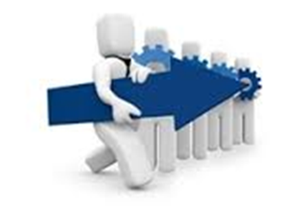 Het bepalen van de instructievorm hangt altijd samen met het onderwerp van de instructie en de persoon of groep die je de instructie geeft. Het is dus niet altijd zo dat als je één persoon instrueert, je altijd kiest voor een demonstratie. Of dat je altijd uitleg geeft als je een groep instrueert. Wel kun je voor jezelf bepalen welke instructievorm de juiste is door je het volgende af te vragen:  

 Waar vindt de instructie plaats? 
 Voor wie of hoeveel personen is de instructie? 
 Wat weet de medewerker al of wat kan hij al?  
 Past de instructie bij het doel dat ik wil bereiken?
voorbeelden instructievormen
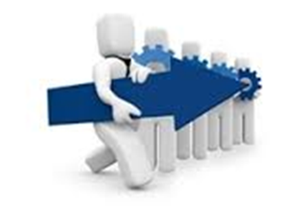 Demonstratie, ‘voordoen’   Laat de handeling zien, met eventueel een korte toelichting. Het voordeel van deze instructievorm is dat de handeling stap voor stap wordt voorgedaan. Dit kun je vaak ook laten zien aan meer personen tegelijk. Een nadeel van deze vorm is dat bij een te grote groep, niet iedereen het goed kan zien. 

 Instructievideo  Laat korte scènes zien, waarin wordt getoond hoe de medewerkster klanten te woord kan staan. Het voordeel van deze vorm van instructie is dat je ieder moment kan kijken naar de instructievideo. Nadeel hiervan is dat je niet direct op de situatie kunt inspelen. 

Goed/fout-voorbeeld  Laat een handeling of werkstuk zien, uitgevoerd op een manier zoals het niet moet. Daarna laat je hetzelfde zien, maar dan goed uitgevoerd. Een voordeel van deze instructievorm is dat je ziet wat fout is. Een nadeel kan zijn dat het foute en het goede voorbeeld door elkaar gehaald kunnen worden. Het is van belang dit goed duidelijk te maken.
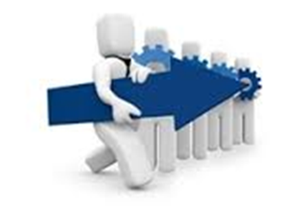 Uitleg geven  Verklaar begrippen of de toepassing van een regel als daar vragen over zijn. Gebruik daarbij voorbeelden die in de wereld van de vraagsteller passen. Je moet hierbij wel navragen of de boodschap helder is geweest. Een voordeel kan zijn dat de ontvanger door de voorbeelden goed begrijpt wat de bedoeling is. Een nadeel kan zijn dat je niet de juiste voorbeelden kunt bedenken, waardoor het verwarrend wordt voor de ontvanger.

Beeldmateriaal (stap voor stap met…)  Voor bepaalde handelingen kun je gebruikmaken van vakbladen, waarin met tekst en (misschien) beeld een handeling uitgelegd wordt. Een voordeel kan zijn dat de tekst verduidelijkt wordt door het beeld. Een nadeel kan zijn dat als het beeld ontbreekt, de handeling nog niet helemaal duidelijk is. 

Praktijkkaart  Per onderwerp kun je gebruikmaken van praktijkkaarten. Hierop wordt met beeld en tekst duidelijk gemaakt hoe je een handeling of werkstuk gaat uitvoeren

Zie ook pagina 44 uit de POC bundel
Maak opdracht 3.3 uit de POC bundel
…is het begrepen?
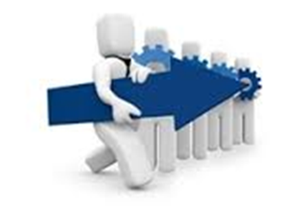 Gebruik tussentijdse terugkoppeling
Om te voorkomen dat de medewerker de instructie niet begrijpt of het belang van de instructie niet snapt, kun je tussentijds terugkoppelen. Je vraagt dan tijdens de instructie aan de medewerker of hij het begrijpt.

Communicatieve aandachtspunten
Tijdens de tussentijdse terugkoppeling moet je letten op de verbale en non-verbale communicatieve aandachtspunten. Om duidelijk te krijgen of de medewerker de instructie heeft begrepen, kun je vragen of hij in stappen de instructie kan herhalen

Daarnaast is het belangrijk om tijdens de uitvoering meerdere malen te kijken en de medewerker bij te sturen
Observeren
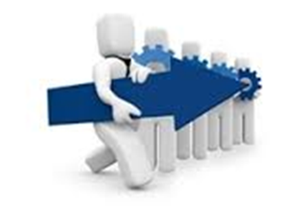 Je observeert je werknemers om hen te voorzien van feedback. Een ander woord voor observeren is waarnemen. Observeren is het beschrijven van een handeling van de persoon die je waarneemt in zijn omgeving. Observeren doe je meestal zo objectief mogelijk. Dat betekent dat je alleen feiten moet registeren, zoals aantallen of zichtbaar gedrag.
Je observeert ook met een bepaald doel voor ogen, bijvoorbeeld om je werknemer te beoordelen of om informatie te krijgen over zijn functioneren. Als hulpmiddel bij het observeren kun je de WACKER-methode gebruiken. WACKER staat voor waarnemen, aantekenen, classificeren, kwantificeren, evalueren en rapporteren.
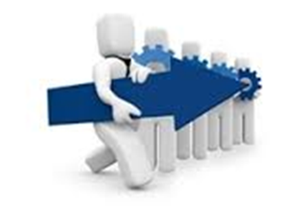 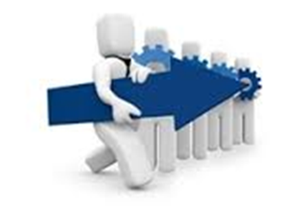 Rapporteren
Het rapporteren van de observatie kan je doen aan de hand van de volgende vragen:

Wat was de aanleiding van de observatie?
Wie heb je geobserveerd en wat was het doel? 
Hoe heb je geobserveerd?
Wat waren de plaatsen, situaties, data en tijdstippen van de observaties en wie werkten er mee aan de observaties?
Hoe zijn de resultaten verwerkt?
Met wie zijn de resultaten besproken en wanneer?

Na het observeren ga je in gesprek en bespreek je het gedrag wat je hebt gezien, je gaat evalueren en feedback geven.
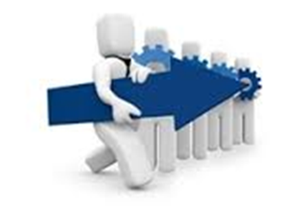 Evalueren/feedback geven
Evalueren is iets achteraf bespreken om ervan te leren. Je bespreekt samen de ervaringen. Vragen die je hierbij kunt stellen zijn: Hoe is het verlopen? Wat ging er goed en wat kan er beter? En wat heb je geleerd?

Daarnaast koppel je natuurlijk je observatie terug, hierover ga je in gesprek. Vragen die je hierbij kunt stellen zijn: Ik heb gezien dat je………, kan je dit eens uitleggen waarom je dit zo doet? 

Het doel van feedback is om zijn of haar gedrag bij te sturen en de communicatie open te houden.

Uiteindelijk kom je tot een leerpunt waar aan gewerkt kan worden!


Lees pagina 50 uit de POC bundel
Zelf aan de slag!
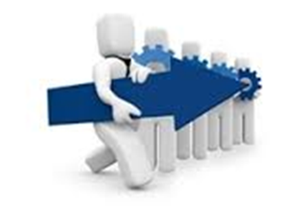 Ga oefenen met objectief observeren, voer dit uit doormiddel van de WACKER methode

observeer een les of persoon uit een les van het VO of MBO a.d.h.v. de WACKER  methode;
bespreek/evalueer je bevindingen met de docent;
bespreek/evalueer je bevindingen met de student;
wat is het leerpunt?
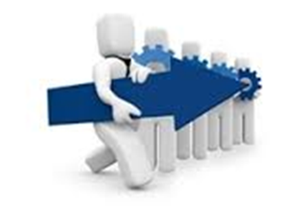 Stel uw leerling maakt consequent dezelfde fout, terwijl u hem hebt verteld hoe het moet. Alleen maar vertellen is eenrichtingscommunicatie, zodat de leerling niet kan reageren. Dat de leerling het niet heeft begrepen blijkt helaas later pas.
Evalueren en beoordelen
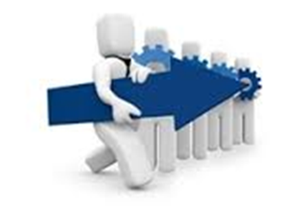 Regelmatig de leerresultaten van een leerling/medewerker beoordelen tijdens de opleiding of binnen het bedrijf is een onmisbaar deel van het ontwikkelingsproces.

Maar beoordelen is moeilijk omdat:
Je vaak zelf al een beeld hebt van de persoon (bevooroordeeld) daarom is het objectief observeren zo belangrijk.
De beoordelingsnormen zijn onduidelijk;
Je vindt het moeilijk om kritiek te geven.
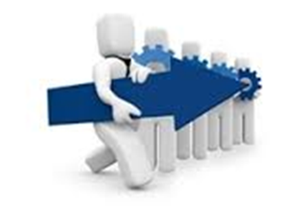 Lees pagina 56 t/m 59 uit de POC bundel + de bronnen in je lesstof
Maak opdracht 4.1
zelf aan de slag
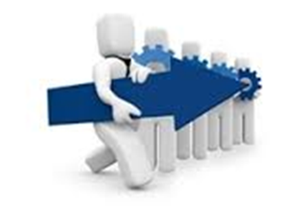 Bereid een praktische instructie voor, lees pagina 45

Bepaal wat je gaat instrueren?
Bereid de leerling voor
Demonstreer de taak
Laat de student de taak onder begeleiding doen
Laat de student de taak zelf doen

De studenten geven een beoordeling achteraf.